Bài 3
SIÊNG NĂNG, KIÊN TRÌ
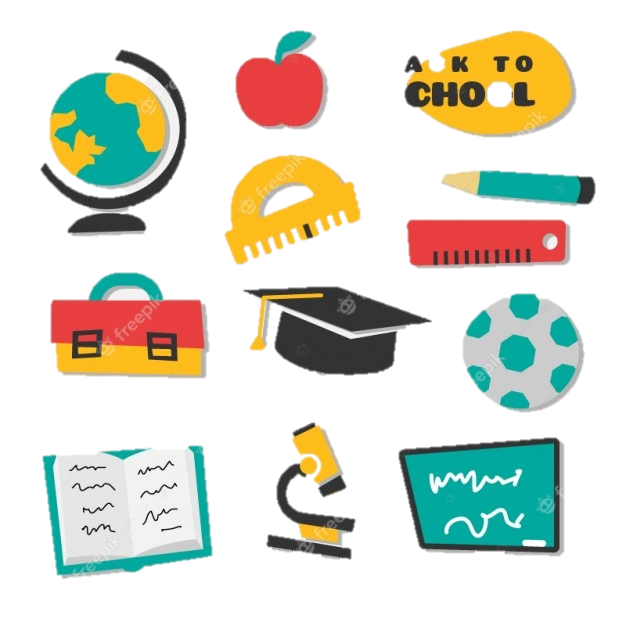 Giáo dục công dân 6
Giáo viên: Võ Nguyễn Quỳnh Mỹ
KHÁM PHÁ
KHỞI ĐỘNG
Khái niệm, 
biểu hiện, ý nghĩa
Khơi gợi cảm xúc
01
02
03
04
LUYỆN TẬP
VẬN DỤNG
Rèn luyện hành vi trong thực tiễn
Thực hành, 
rút kinh nghiệm
Điền vào “…” để hoàn thành câu tục ngữ
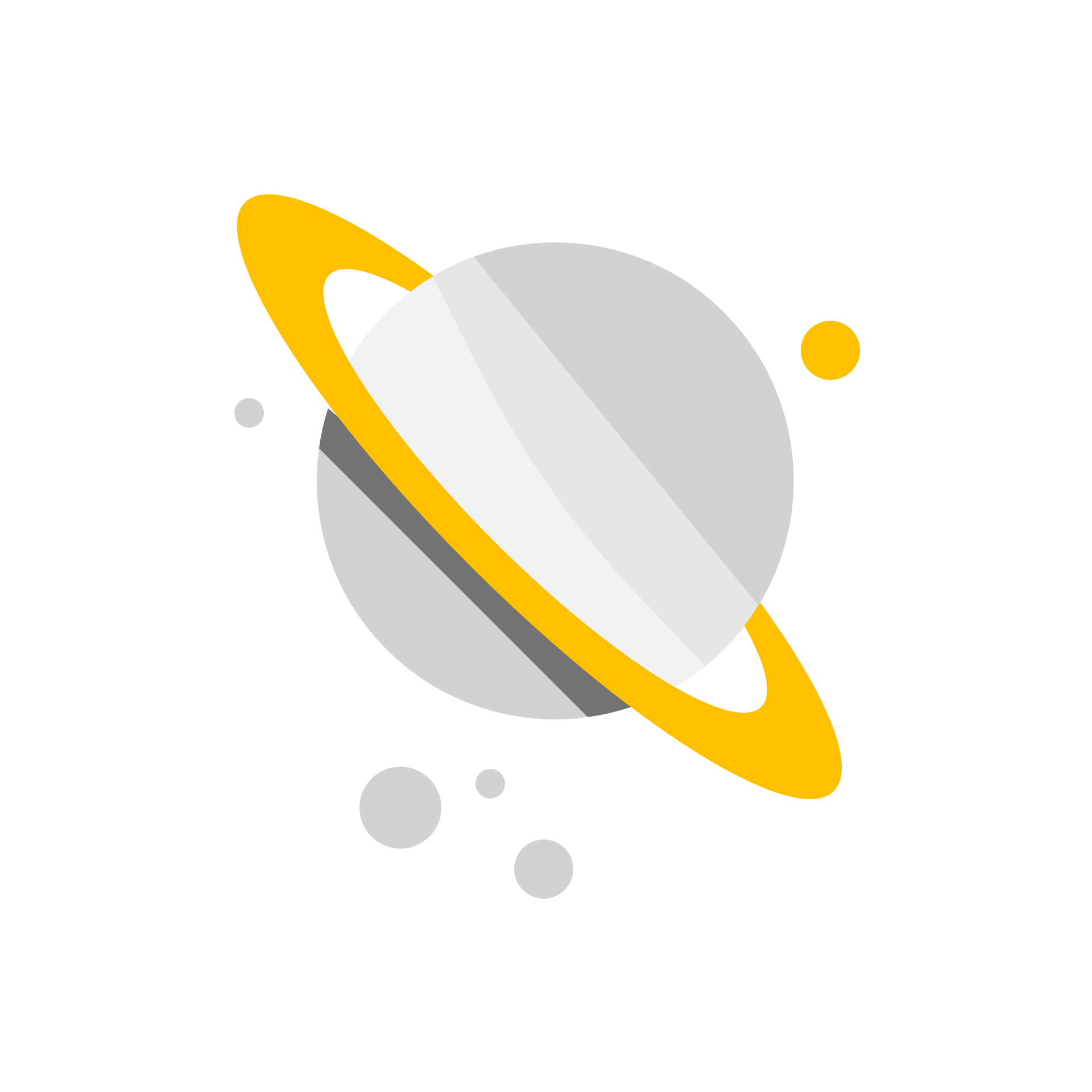 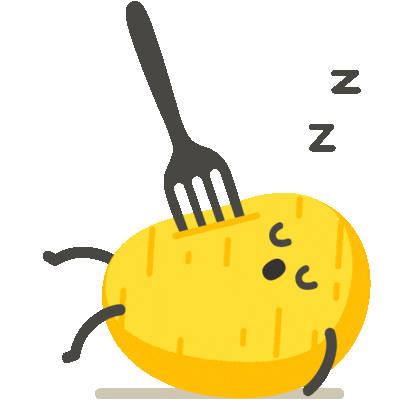 01
KHỞI ĐỘNG
Kiến tha lâu đầy tổ
… tha … đầy tổ
A.  Kiến - nhanh
B.  Kiến - lá
C.  Kiến - lâu
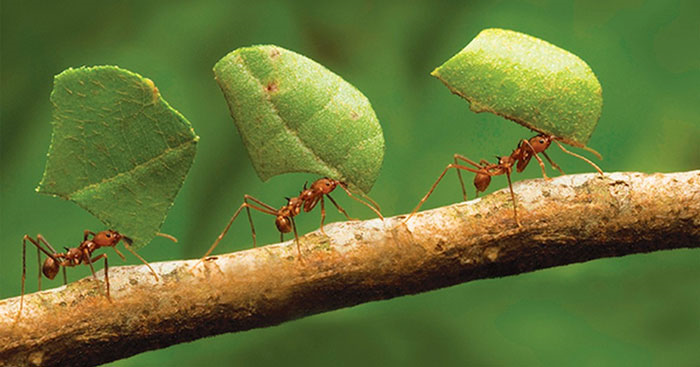 3
1
2
5
4
0
Có công mài sắt có ngày nên kim
Có … mài sắt có ngày nên …
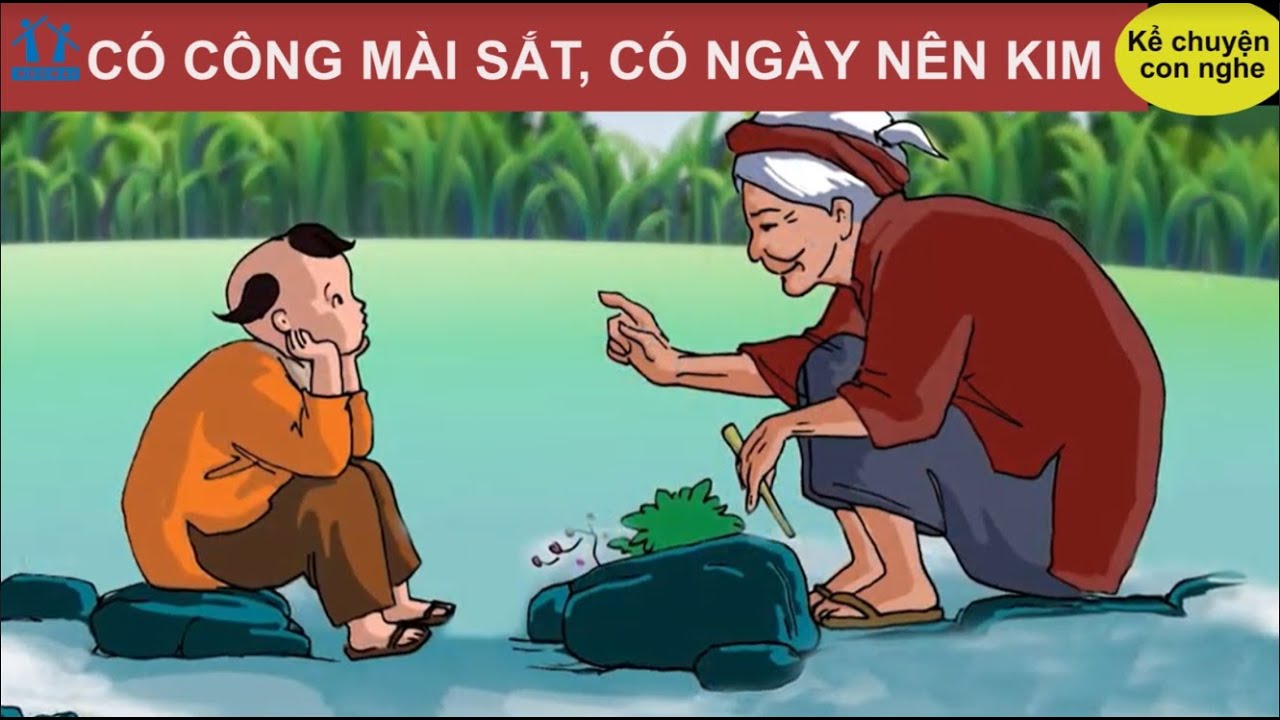 A.  sức - kim
B.  công - kim
C.  thời gian - kim
3
1
2
5
4
0
02
KHÁM PHÁ
CHUYỆN ĐỌC:
Quan trọng nhất là hành trình...
 
Năm 6 tuổi, một tai nạn không may khiến Cừ bị mù mắt, thế là phải nghỉ học. Những ngày đầu tự đi đứng, vệ̣ sinh cá nhân, với Cừ là một thách thức. Khi tiếp xúc với chữ nổi, Cừ muốn bỏ cuộc vì quá khó khăn. Rồi Cừ suy nghĩ: nếu mắt không thể sáng lại, mình phải quyết tâm, kiên trì nỗ lực thường xuyên tập luyệ̣n để thích ứng…
Cừ bắt đầu quyết tâm tự học chữ nổi và chủ động tìm kiếm sự hỗ trợ, chia sẻ kinh nghiệ̣m của các anh chị đồng cảnh ngộ qua các clip. Nhờ vào sự siêng năng và kiên trì, Cừ biết đọc, biết viết, biết sử dụng máy tính và làm nhiều đồ dùng bằng tay. Không những vậy, Cừ còn học đàn và vừa chơi đàn vừa hát rất hay. Mỗi lúc gặp khó khăn, trở ngại, Cừ thường tự nhủ: Quan trọng nhất không phải là điểm xuất phát mà là hành trình cố gắng thường xuyên, liên tục và không ngừng vượt khó…
 
Hôm nay, được tuyên dương và trao tặng bằng khen dành cho gương mặt thiếu niên kiên trì, vượt khó, vươn lên, Cừ cảm thấy thật tự hào về những gì mình đã không ngừng cố gắng. Nước mắt rơi ngọt ngào trên má và nụ cười thật tươi của Cừ làm ai nghe đến câu chuyệ̣n củ̉a Cừ cũng đong đầy hạnh phúc.
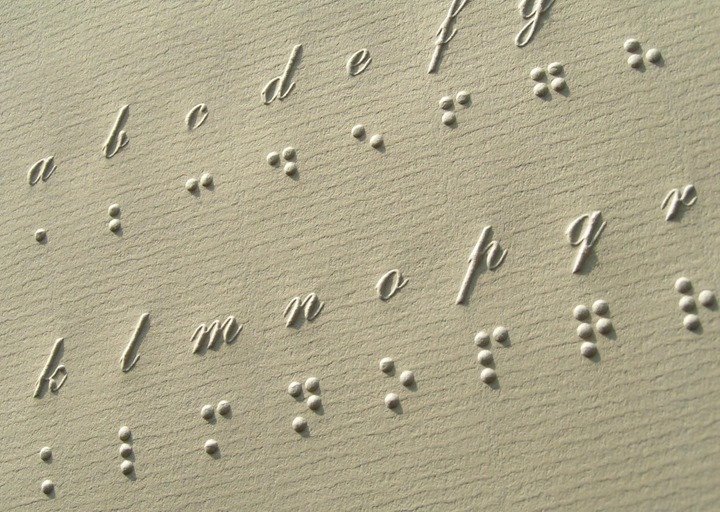 SƠN HUỲNH
TRẢ LỜI CÂU HỎI
Câu 1
Cừ trong câu chuyện trên có gì đặc biệt?
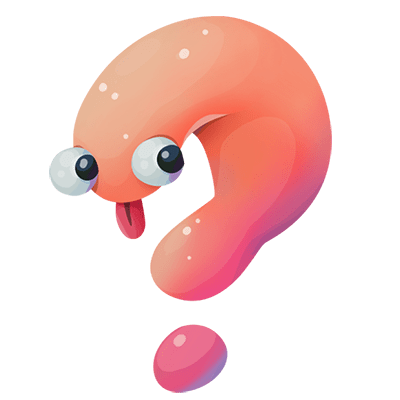 Vì sao Cừ được bằng khen?
Câu 2
Từ câu chuyện của Cừ, em rút ra được bài học gì cho bản thân?
Câu 3
Cừ bị mù mắt, đi đứng, vệ sinh cá nhân đều rất khó khăn
Câu 1
Cừ được trao giấy khen vì có tinh thần chủ động, kiên trì, nỗ lực, quyết tâm,…
Câu 2
Bài học rút ra: cố gắng, nỗ lực hết mình dù ở bất kì hoàn cảnh nào.
Câu 3
1. Khái niệm
Siêng năng là làm việc tự giác, cần cù, chịu khó, thường xuyên.
Kiên trì là làm việc miệt mài, quyết tâm giữ vững ý chí, làm đến cùng dù gặp khó khăn, trở ngại.
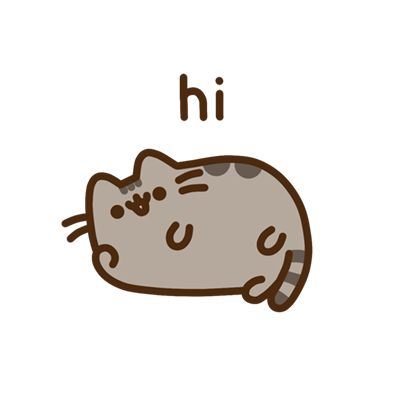 NHANH TAY, LẸ MẮT
Xem hình ảnh và bình luận: đồng ý (1); không đồng ý (0)
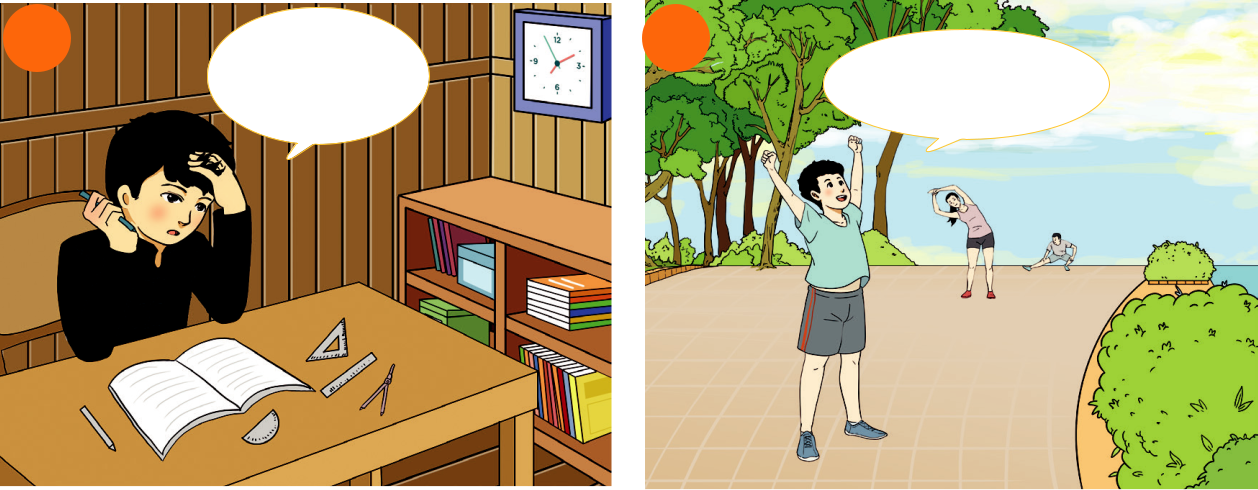 Bài gì khó quá, bỏ qua!
3
1
2
5
4
0
Xem hình ảnh và bình luận: đồng ý (1); không đồng ý (0)
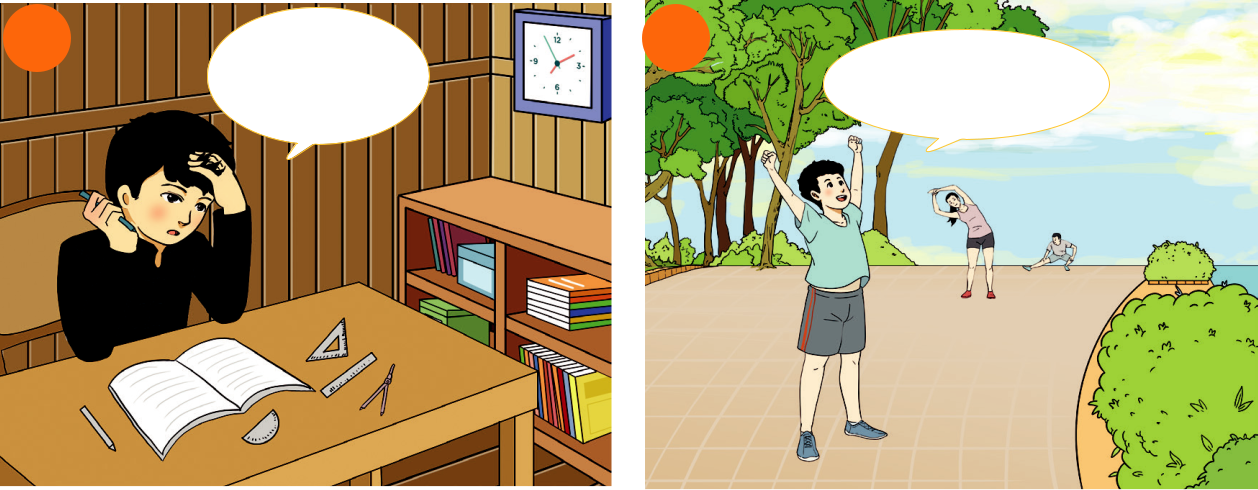 Mình luyện tập được 3 tuần liên tiếp rồi, YEAH!!
3
1
2
5
4
0
Xem hình ảnh và bình luận: đồng ý (1); không đồng ý (0)
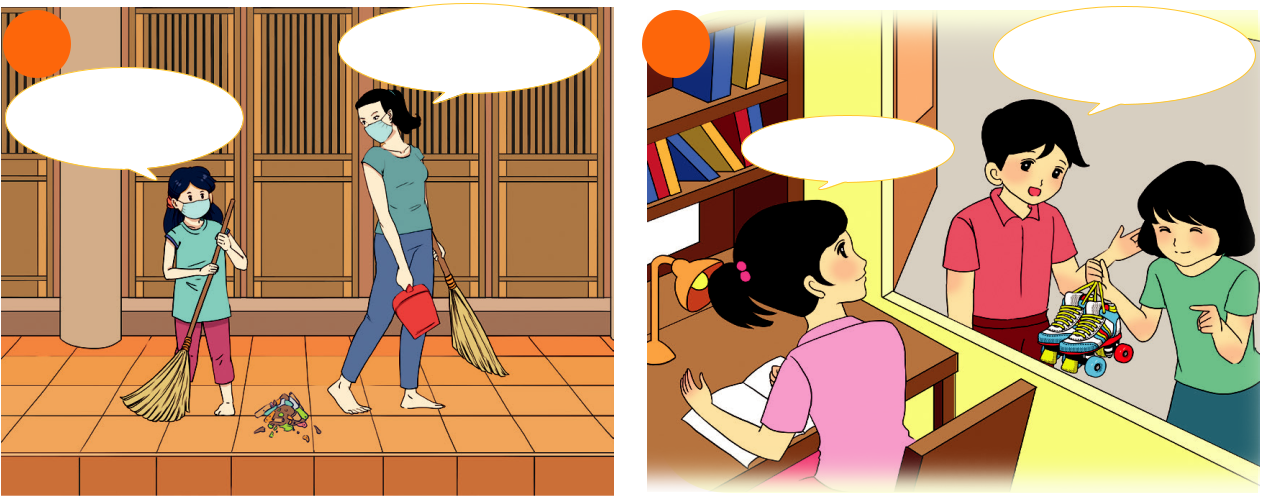 Bài tập chưa làm xong thì làm sau, không sao đâu
Mình ra ngay
3
1
2
5
4
0
Xem hình ảnh và bình luận: đồng ý (1); không đồng ý (0)
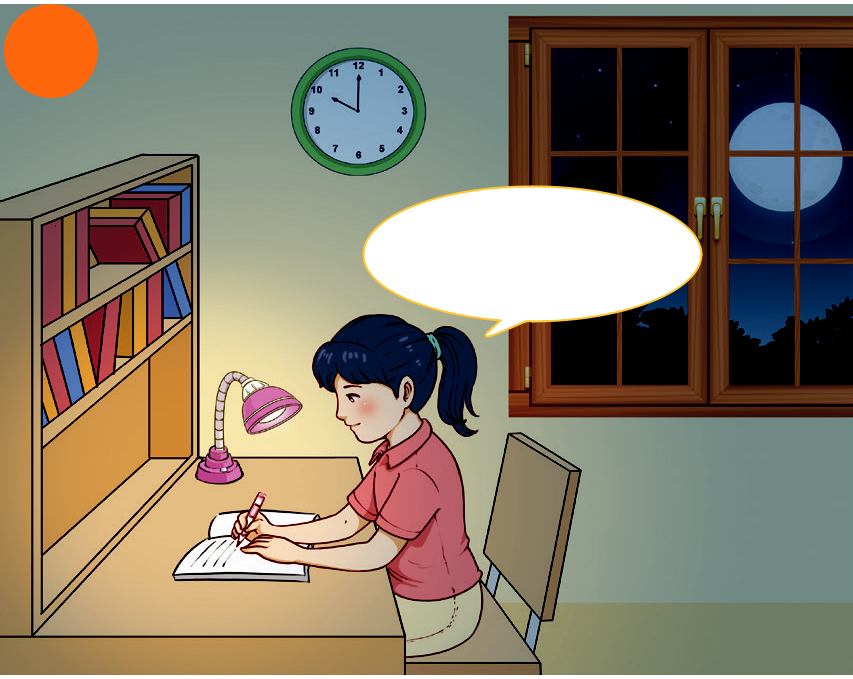 Mình sẽ cố gắng 
đến cùng
3
1
2
5
4
0
Xem hình ảnh và bình luận: đồng ý (1); không đồng ý (0)
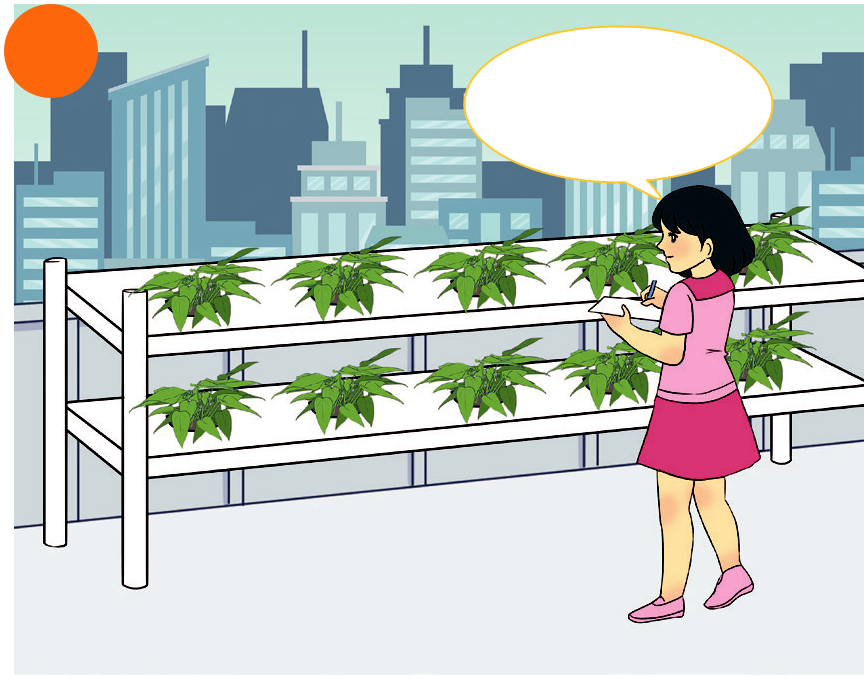 YEAH! Mình sắp có rau ăn rồi
3
1
2
5
4
0
Nêu biểu hiện siêng năng, kiên trì
Trong học tập
Trong lao động
Trong xã hội
Biểu hiện siêng năng, kiên trì
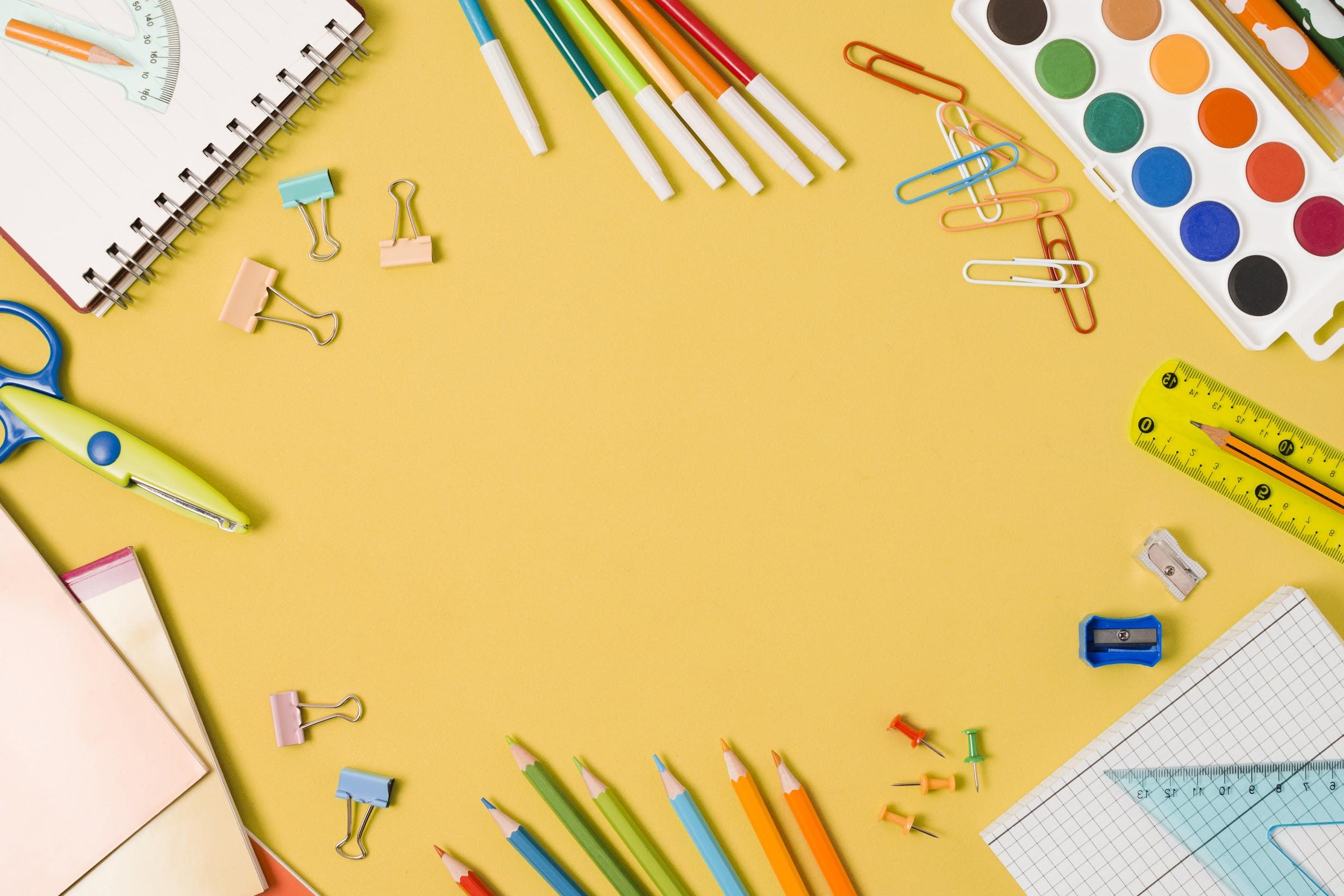 Trong học tập
Đi học chuyên cần, chăm chỉ làm bài, có kế hoạch học tập, bài khó không nản, tự giác học, đạt kết quả cao….
Biểu hiện siêng năng, kiên trì
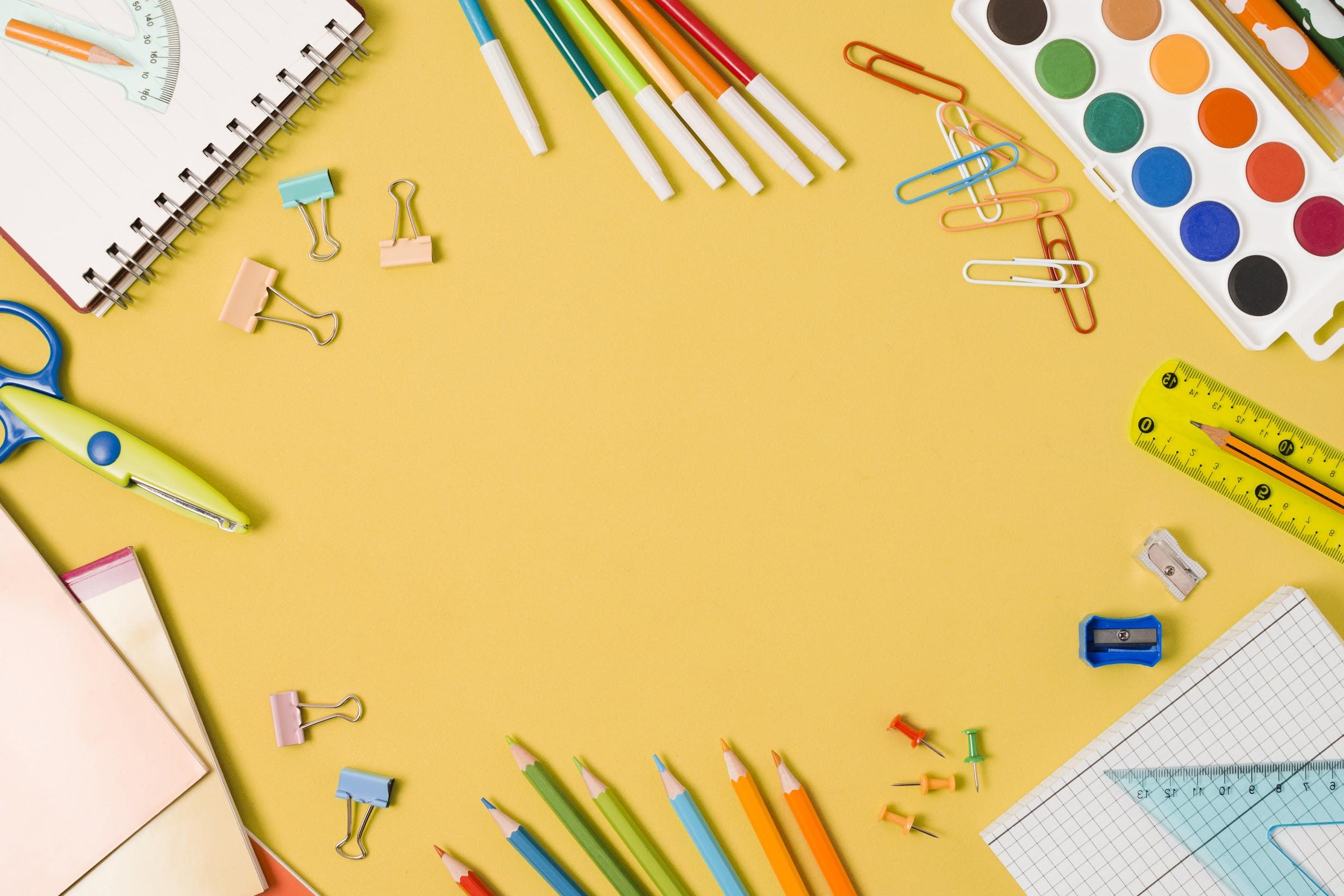 Trong lao động
Chăm làm việc nhà, không bỏ dở công việc, không ngại khó, miệt mài với công việc, tìm tòi sáng tạo…
Biểu hiện siêng năng, kiên trì
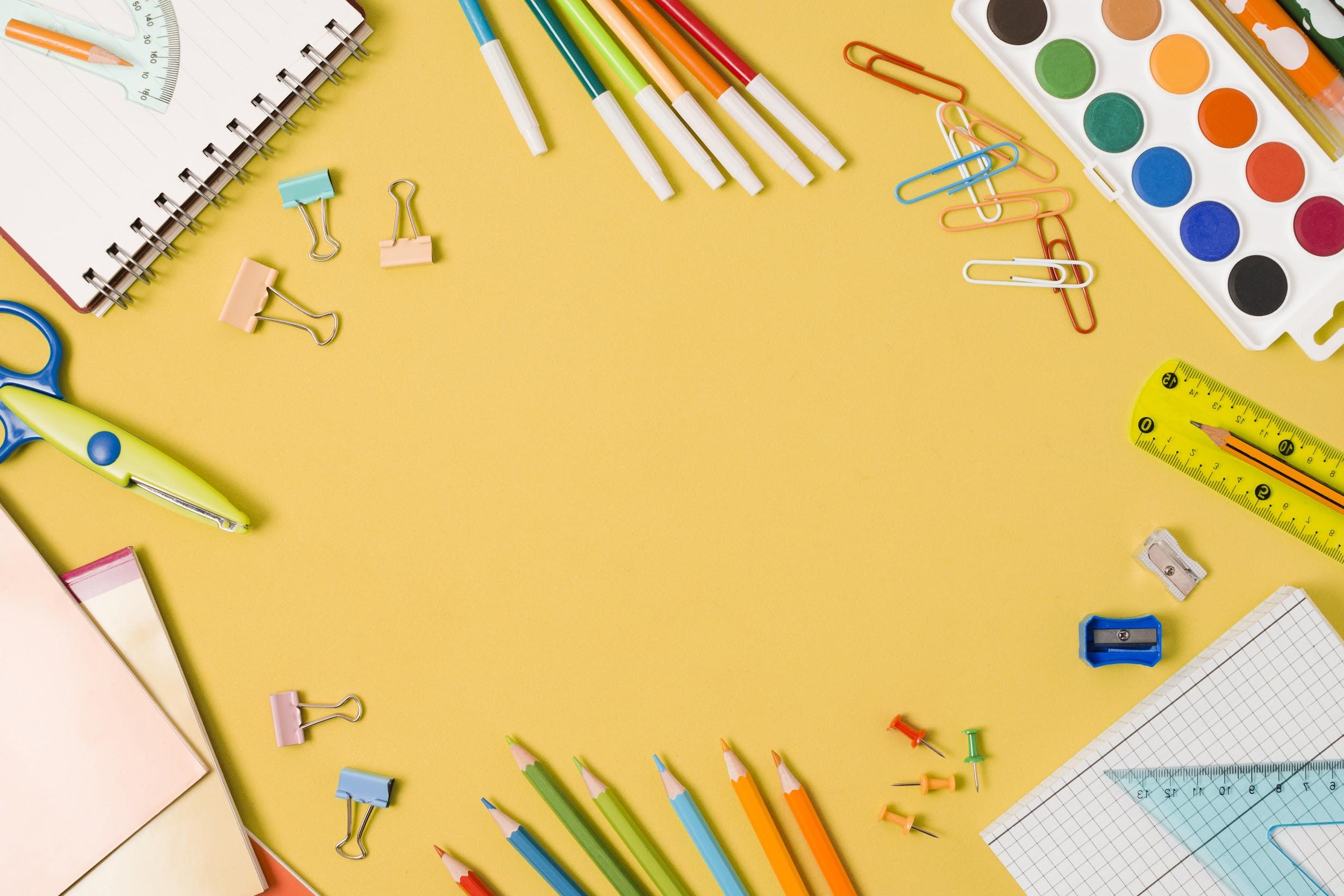 Trong xã hội
Kiên trì luyện tập TDTT, kiên trì đấu tranh phòng chống tệ nạn xã hội, dịch bệnh covid, bảo vệ môi trường,...
Hãy nêu suy nghĩ của em về các câu danh ngôn sau:
Trên đường thành công không có dấu chân của kẻ lười biếng.
(Lỗ Tấn)
Nghị lực và kiên trì sẽ chiến thắng tất cả! 
(Benjamin Franklin)
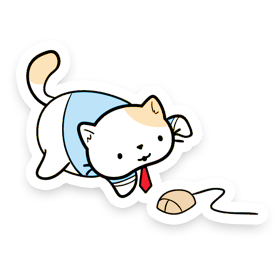 Câu nói của Lỗ Tấn khẳng định rằng muốn có được thành công, mỗi người đều phải cần cù, chăm chỉ; người lười biếng thì không bao giờ gặt hái được thành công. Của cải vật chất trong xã hội đều do con người tạo ra.
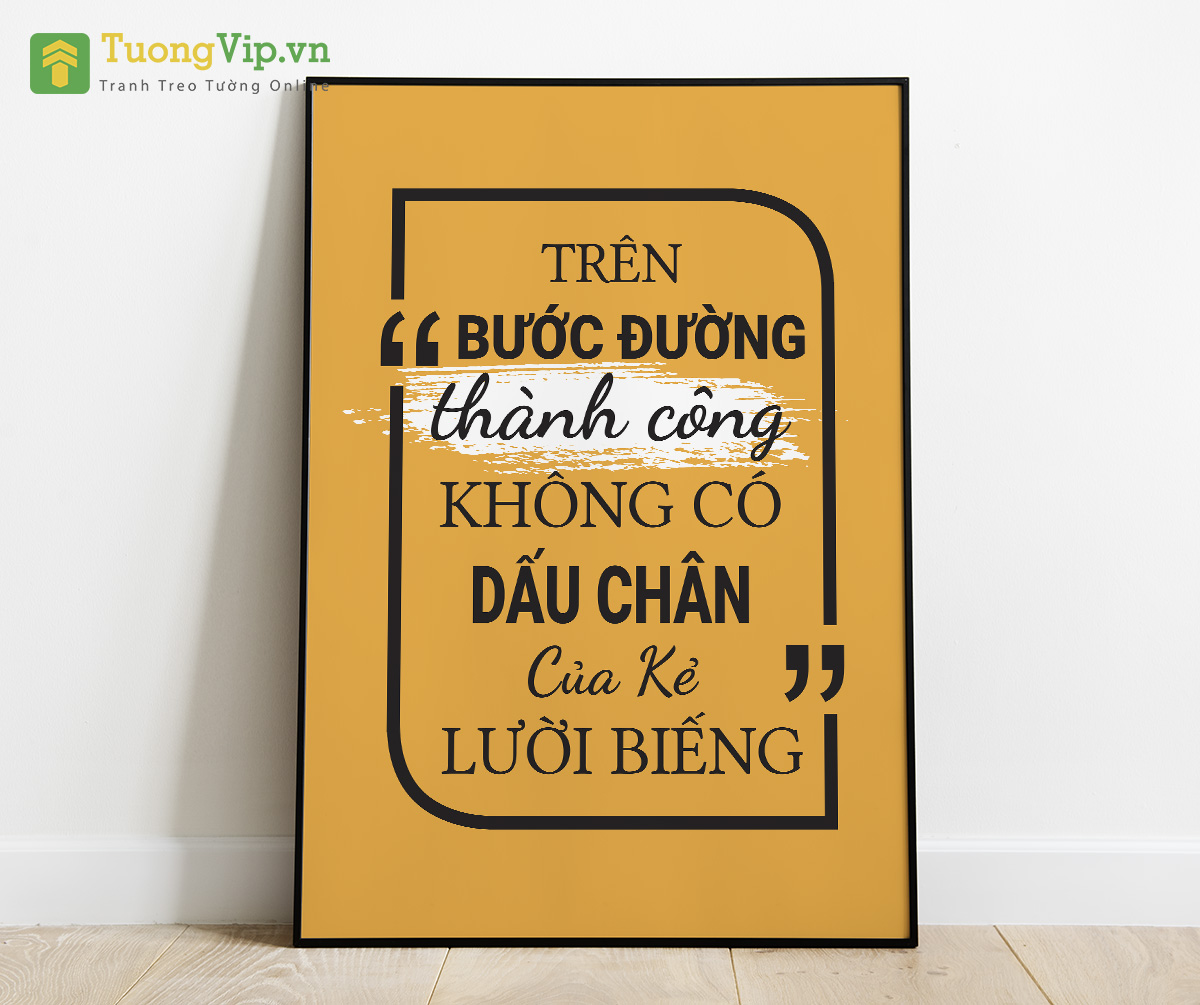 Nghị lực và kiên trì sẽ chiến thắng tất cả!
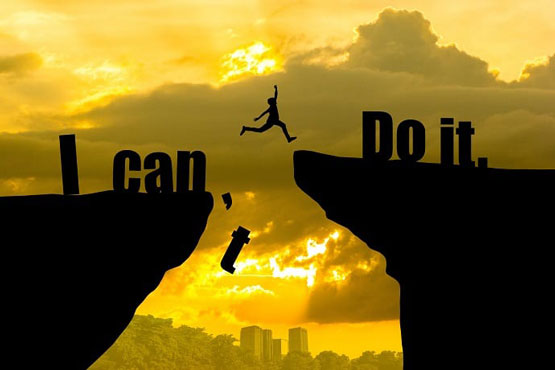 Câu nói của Benjamin Franklin khẳng định một khi bạn có nghị lực, bạn sẽ có sức mạnh để chinh phục mọi trở ngại, khó khăn ...
2. Ý nghĩa của siêng năng, kiên trì
Siêng năng, kiên trì giúp con người vượt qua khó khăn, thử thách và hướng đến thành công.
Tự đánh giá mức độ siêng năng, kiên trì của bản thân
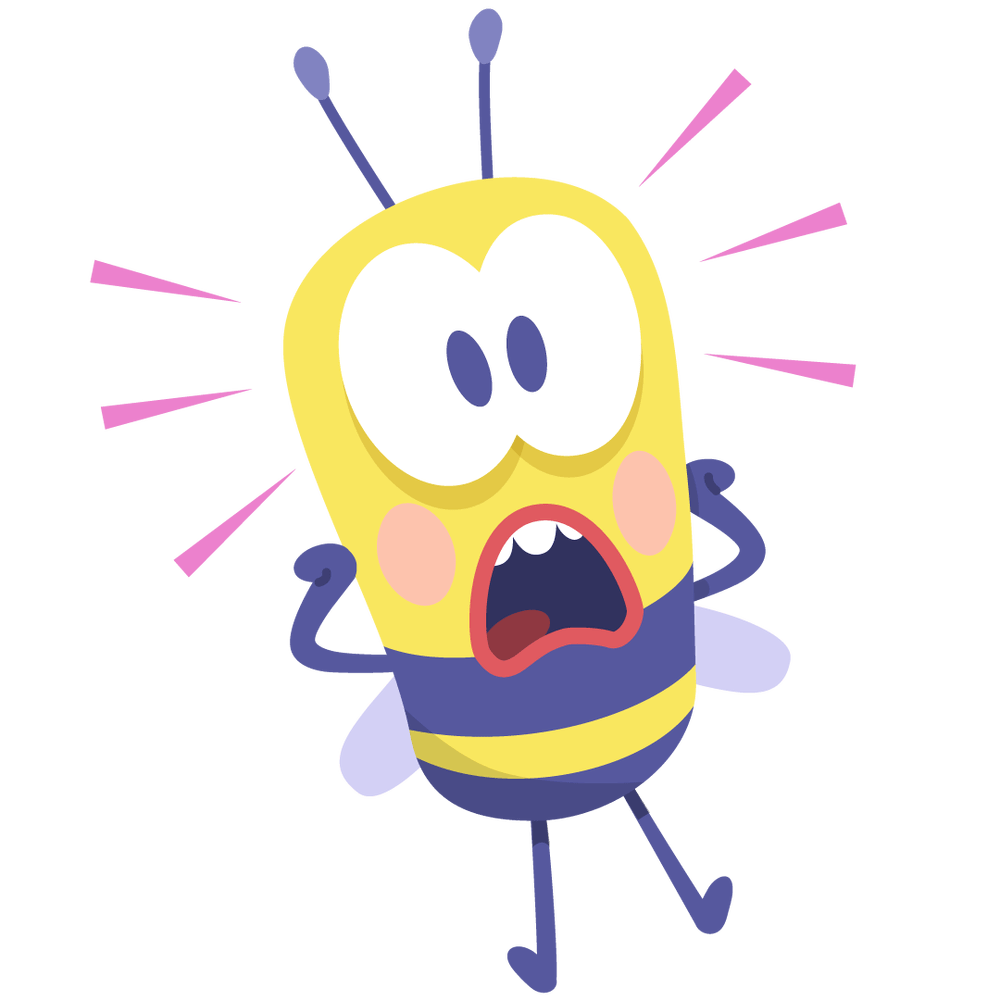 1
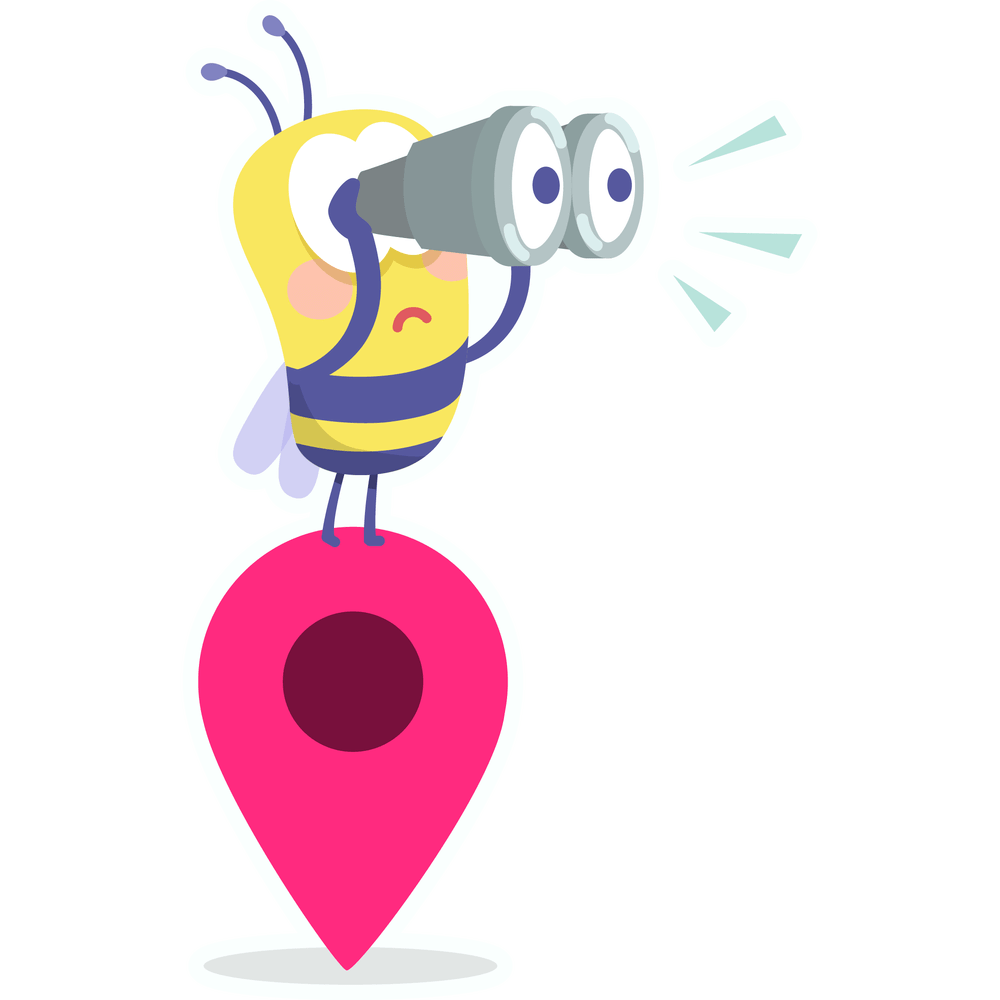 2
3
4
3
1
2
5
4
0
3. Rèn luyện tính siêng năng, kiên trì:
01
02
Chủ động
Học tập chuyên cần
04
05
03
Chăm chỉ rèn luyện kĩ năng sống
Không ngừng hoàn thiện hành vi, thái độ
Ứng xử phù hợp trước những khó khăn, thách thức
03
LUYỆN TẬP
CHỌN CÁCH ỨNG XỬ PHÙ HỢP
Tình huống 1
Hôm nay trời mưa to, em lưỡng lự có nên đi học võ hay không.
1. Xin phép nghỉ một buổi vì trời mưa.
2. Mặc áo mưa đến phòng tập võ.
3. Nhờ sự giúp đỡ của bố mẹ.
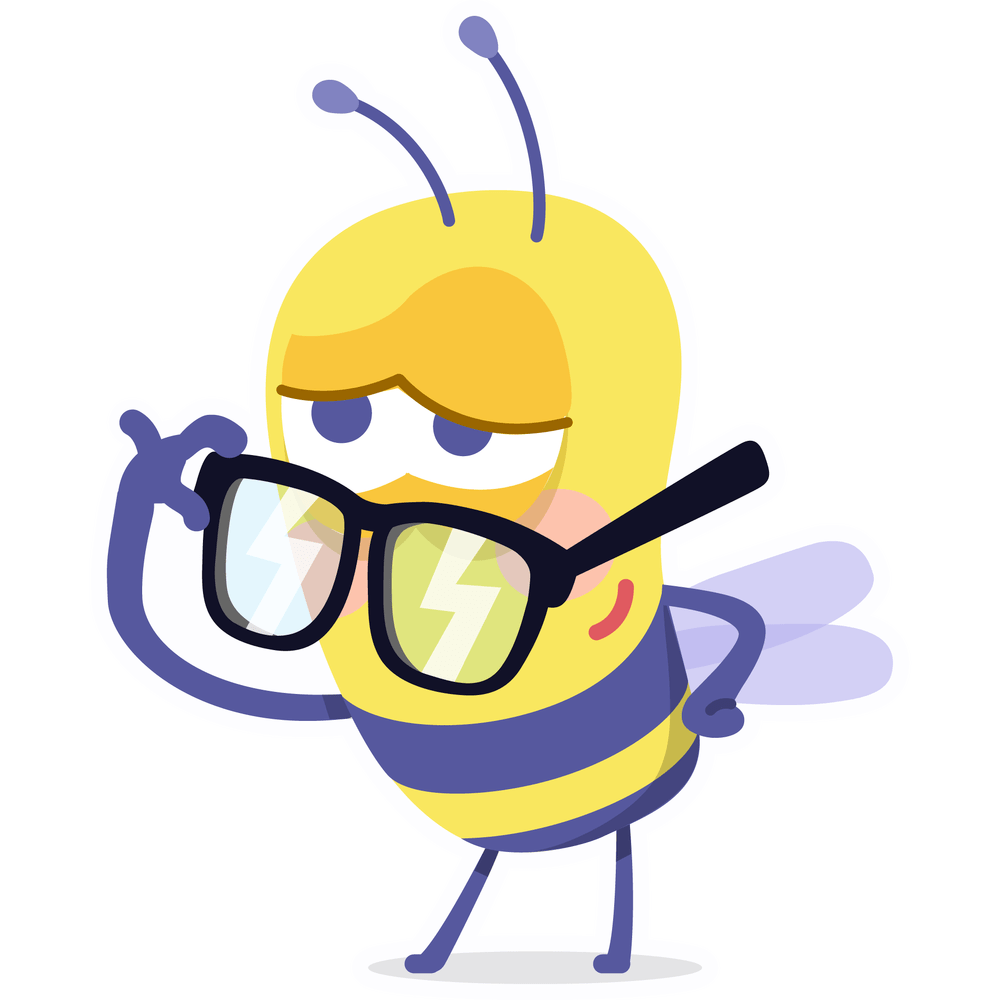 Vì sao?
Tình huống 2
Đêm khuya, bên ngoài trời rất lạnh, em còn bài tập chưa làm xong. Em phân vân không biết nên đi ngủ hay tiếp tục làm cho xong.
1. Nỗ lực suy nghĩ hoàn thành bài tập.
2. Nhờ người thân, bạn bè làm hộ.
3. Đi ngủ để đảm bảo sức khoẻ sáng mai dậy sớm làm tiếp.
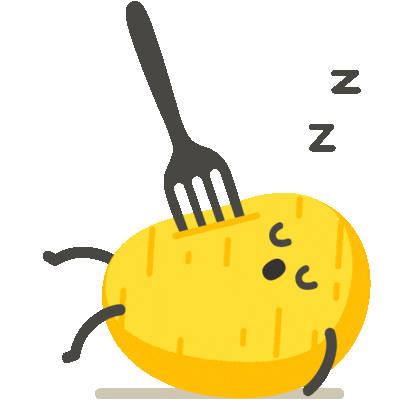 Vì sao?
Tình huống 3
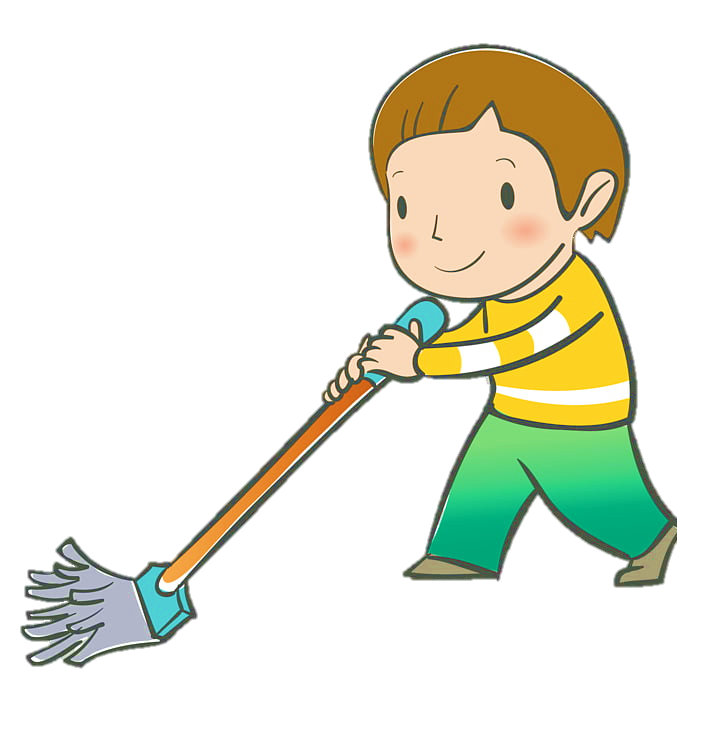 Hùng đang dọn dẹp nhà cửa thì Tuấn sang chơi. Tuấn rủ: “Đi đá bóng đi, cả tuần học rồi, chủ nhật phải được tự do, thoải mái chứ. Lần nào sang cũng thấy cậu làm việ̣c nhà là sao?”
Nếu em là Hùng, em sẽ nói gì với Tuấn? Vì sao?
Tình huống 4
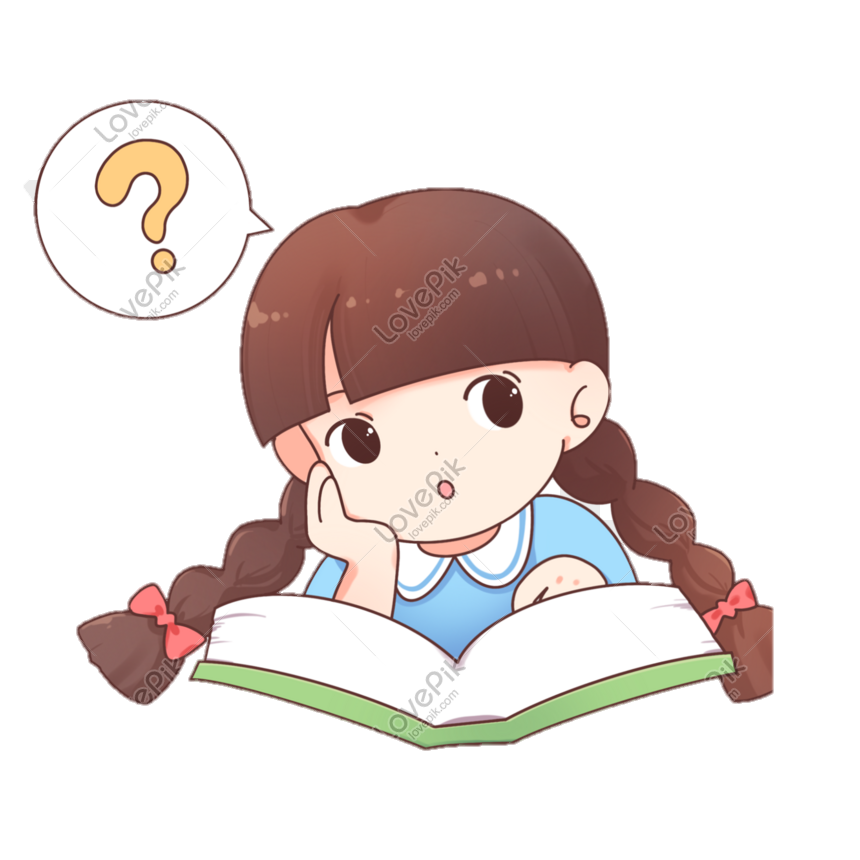 Vào năm học mới, Hoa đặt mục tiêu trở thành học sinh giỏi toán. Vì vậy, bạn luôn cố gắng giải các bài tập trong sách giáo khoa. Một lần, thấy Hoa đang loay hoay tìm lời giải cho một bài toán khó, Mai đưa cho Hoa cuốn sách Giải bài tập Toán 6 và nói: “Cậu chép đi cho nhanh, việc gì phải tốn thời gian suy nghĩ”.
Em có đồng ý với Hoa không? Vì sao?
Tình huống 5
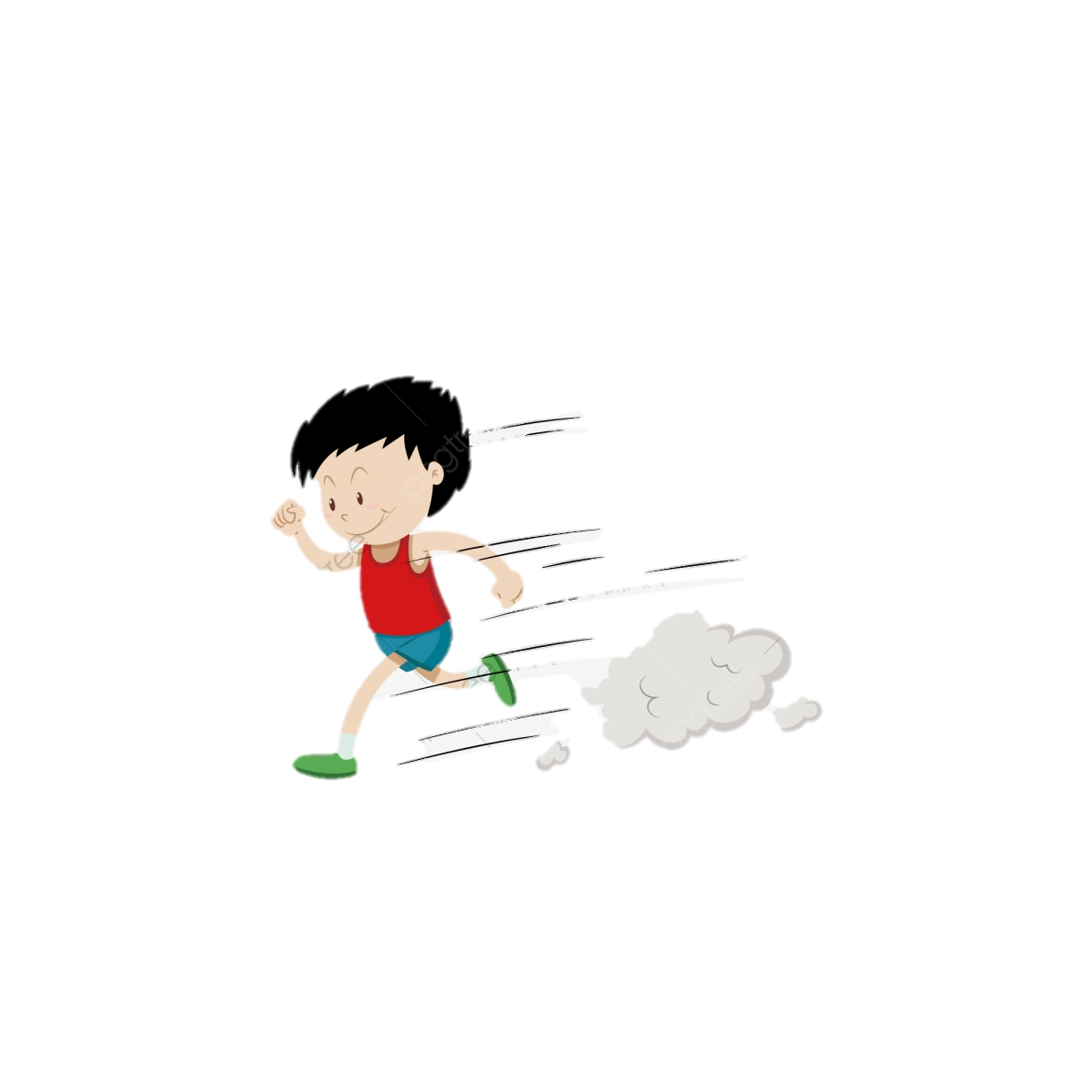 Hai tháng nữa là đến Hội khoẻ Phù Đổng toàn trường, Minh muốn thử sức ở cự li chạy 1000m dành cho nam. Hoàng khuyên: “Minh không nên tham gia vì ở trường có rất nhiều người chạy nhanh.”
Em sẽ đưa ra lời khuyên với bạn Hoàng như thế nào?
04
VẬN DỤNG
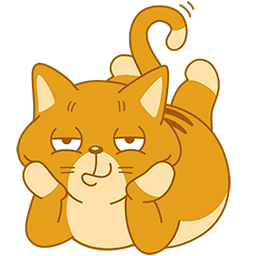 Thiết kế khẩu hiệu: về siêng năng, kiên trì trong học tập, lao động và các hoạ̣t động khác của em và bạ̣n bè.
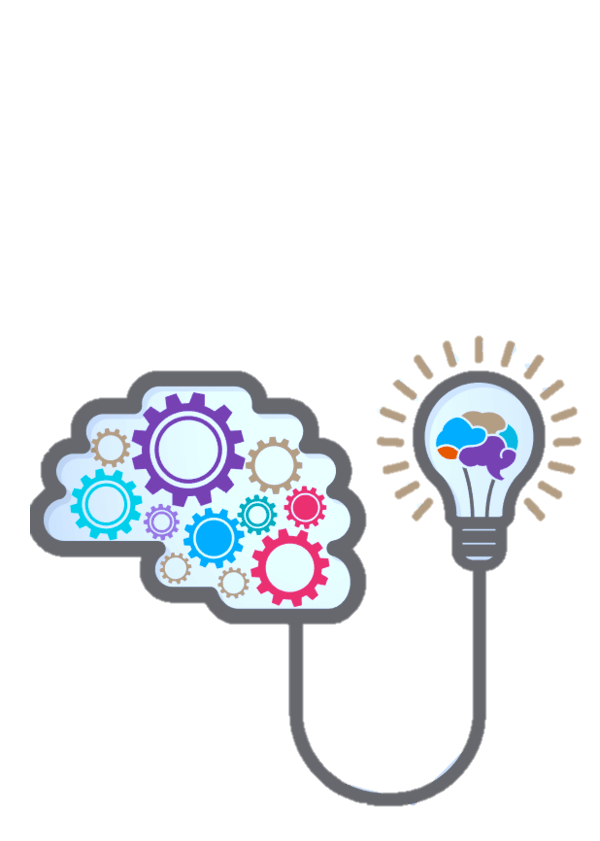 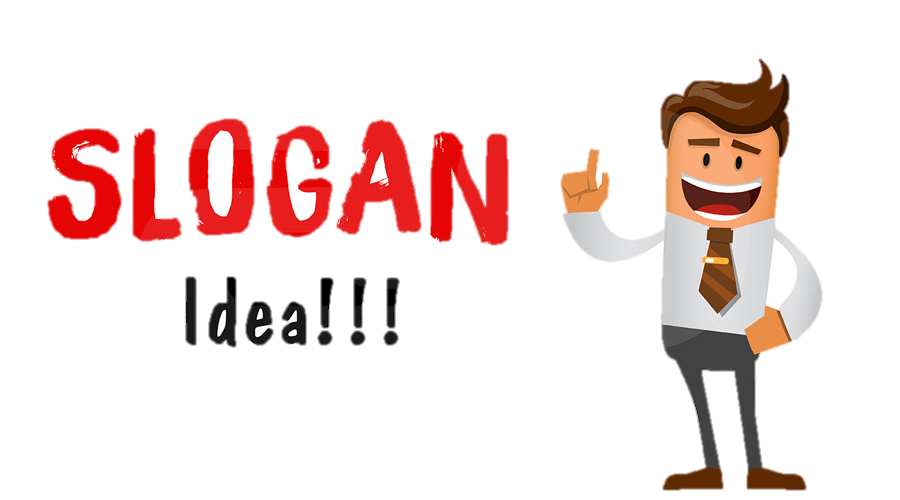 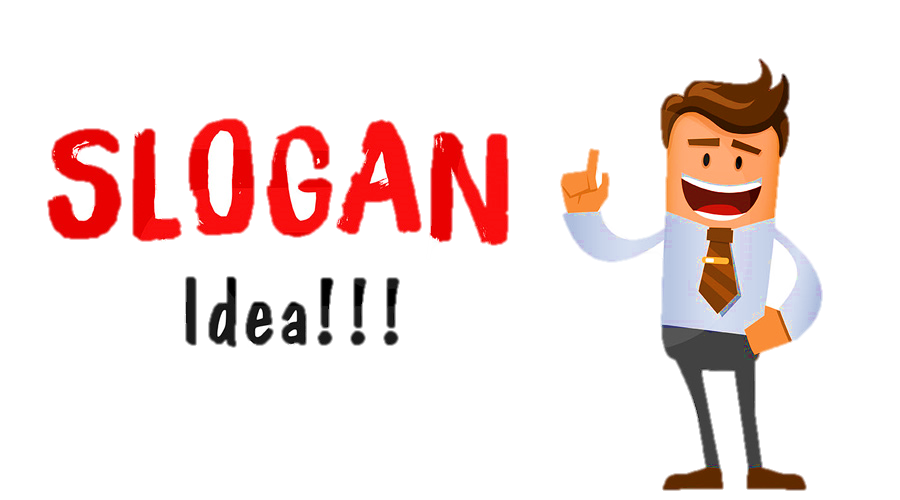 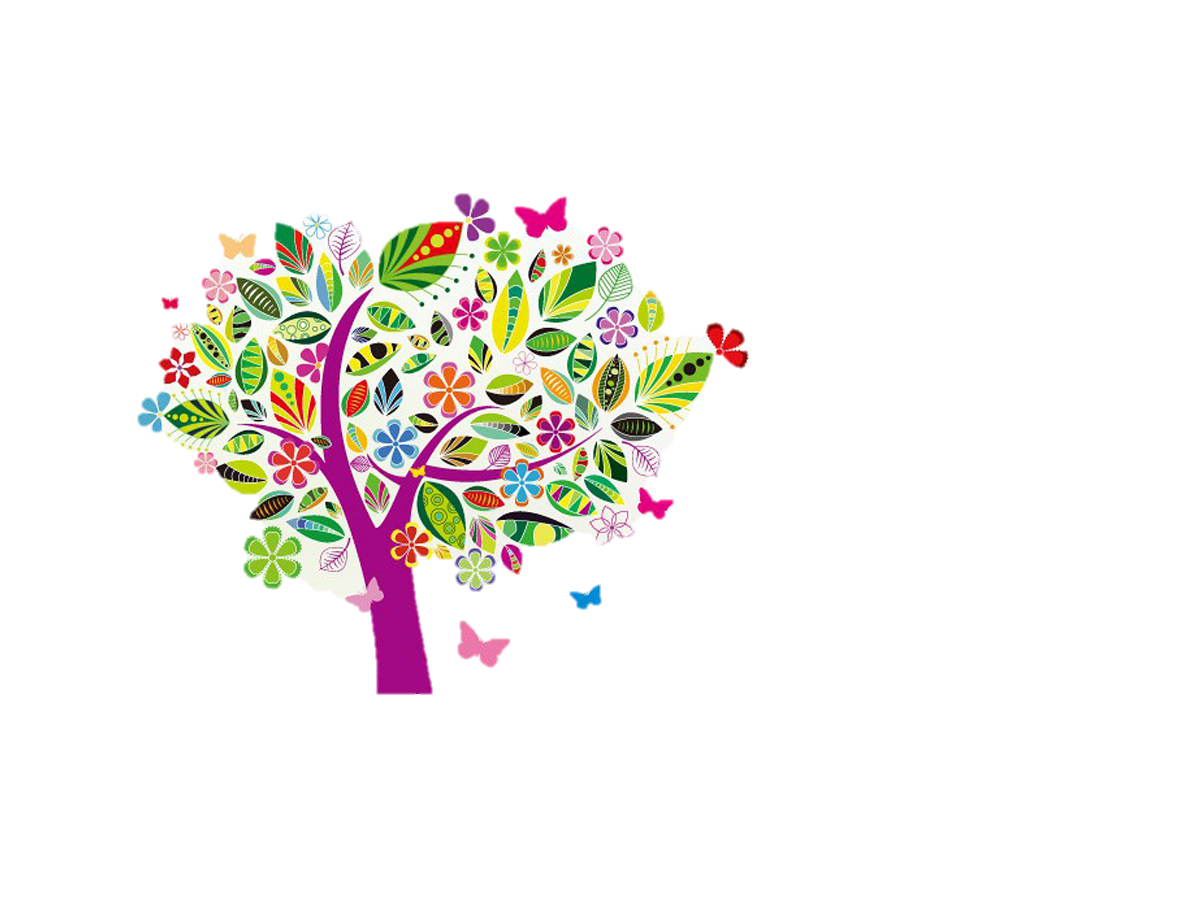 Thự̣c hiện theo gợi ý sau:
Em hãy trồng một hạ̣t giống bất kì, chăm sóc và theo dõi sự trưởng thành của cây. Sau đó, chia sẻ niềm vui với người thân, bạ̣n bè. 
      Tiếp tục thử nghiệm gieo trồng nhiều hạ̣t giống hơn dựa trên điều kiện của gia đình, lớp học.
This Is a Graph
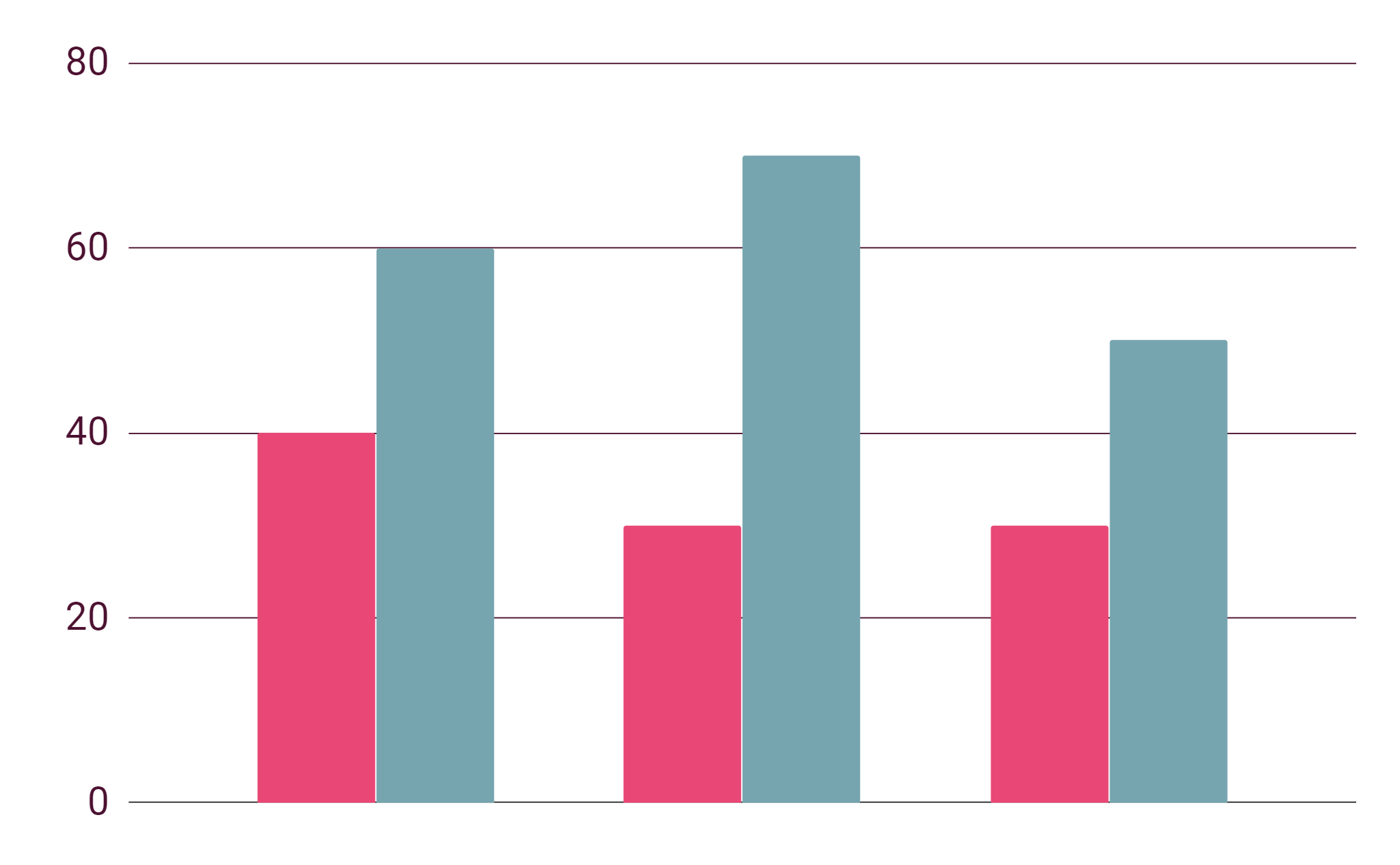 To modify this graph, click on it, follow the link, change the data and paste the new graph here
Mars is actually a cold place full of iron oxide dust, which is what gives the planet its reddish cast
Upcoming Events
Cừ trong câu chuyện trên có gì đặc biệt?
Vì sao Cừ được bằng khen?
May 1
August 5
Từ câu chuyện của Cừ, em rút ra được bài học gì cho bản thân?
02
IN DEPTH
You could enter a subtitle here if you need it
News
01
02
03
Mercury
Venus
Mars
Mercury is the closest planet to the Sun
Venus is the second planet from the Sun
Despite being red, Mars is actually a cold place
04
05
06
Earth
Saturn
Neptune
Earth is the third planet from the Sun
Saturn is composed of hydrogen and helium
Neptune is the farthest planet from the Sun
Review of Past Events
Jupiter
Mars
It’s the biggest planet in the Solar System
Despite being red, Mars is actually a cold place
Neptune
Mercury
Neptune is the farthest planet from the Sun
Mercury is the closest planet to the Sun
Alternative Resources
Fonts & colors used
This presentation has been made using the following fonts:
Black Han Sans
(https://fonts.google.com/specimen/Black+Han+Sans)

Lato
(https://fonts.google.com/specimen/Lato)
#35051e
#af3d75
#e94876
#ffd043
#ffd966
#ffe599
#fffaec
#76a5af
#a2c4c9
Use our editable graphic resources...
You can easily resize these resources without losing quality. To change the color, just ungroup the resource and click on the object you want to change. Then, click on the paint bucket and select the color you want. Group the resource again when you’re done.
FEBRUARY
JANUARY
MARCH
APRIL
PHASE 1
Task 1
FEBRUARY
MARCH
APRIL
MAY
JUNE
JANUARY
Task 2
PHASE 1
Task 1
Task 2
PHASE 2
Task 1
Task 2
...and our sets of editable icons
You can resize these icons without losing quality.
You can change the stroke and fill color; just select the icon and click on the paint bucket/pen.
In Google Slides, you can also use Flaticon’s extension, allowing you to customize and add even more icons.
Educational Icons
Medical Icons
Business Icons
Teamwork Icons
Help & Support Icons
Avatar Icons
Creative Process Icons
Performing Arts Icons
Nature Icons
SEO & Marketing Icons